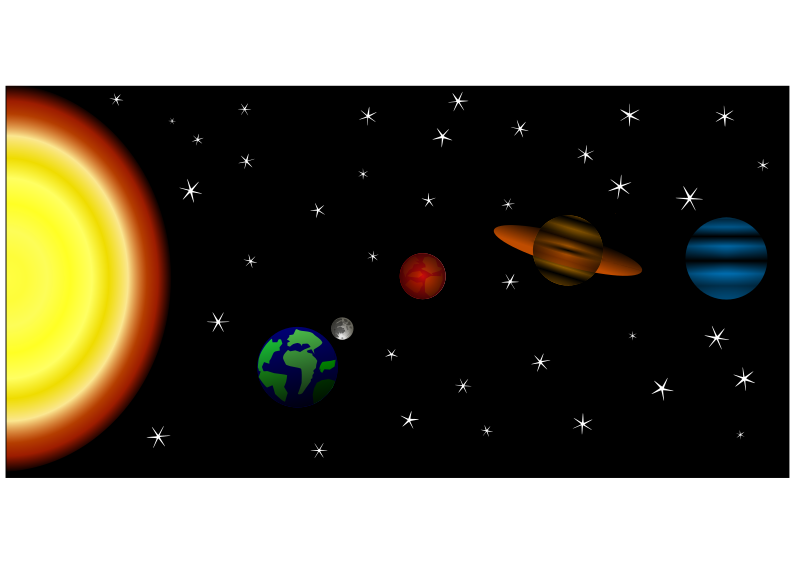 ПОЗНАВАЊЕ ПРИРОДЕ
НЕБЕСКА ТИЈЕЛА
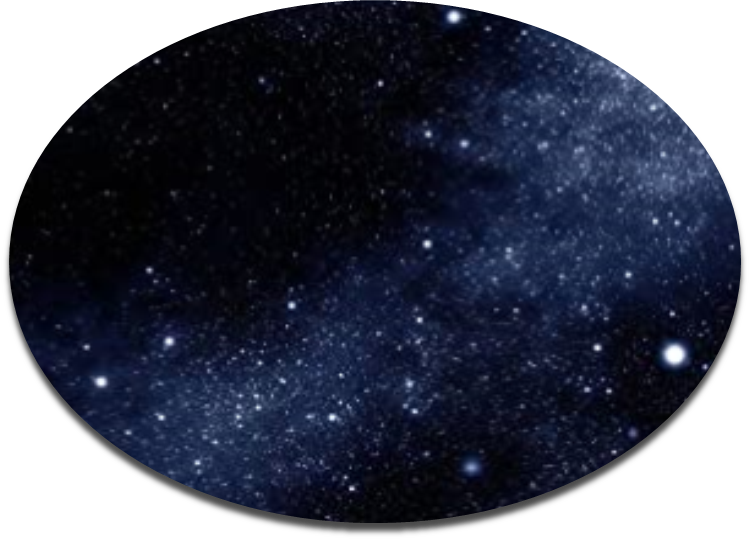 ПЛАНЕТЕ
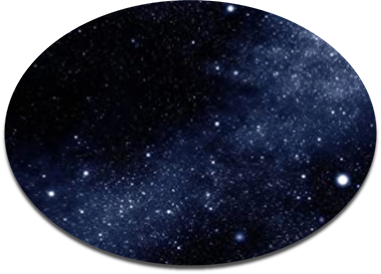 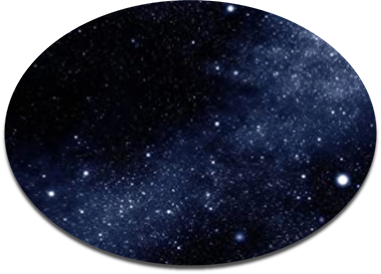 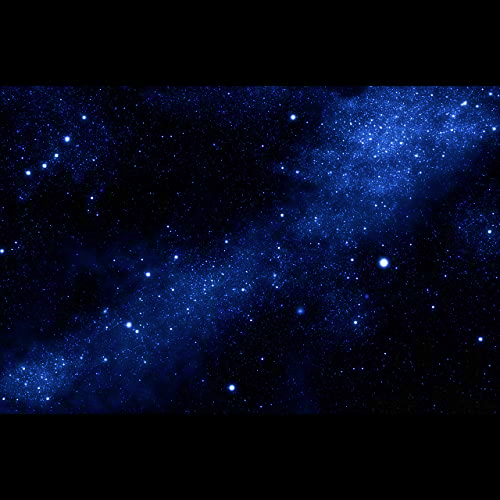 МАГЛИНЕ
ЗВИЈЕЗДЕ
ШТА ЈЕ КОСМОС?
КОСМОС, ВАСИОНА ИЛИ СВЕМИР ЈЕ БЕСКОНАЧАН ПРОСТОР У КОМЕ СЕ НАЛАЗЕ НЕБЕСКА ТИЈЕЛА.
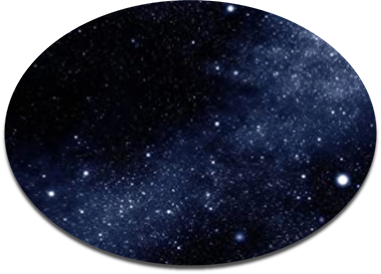 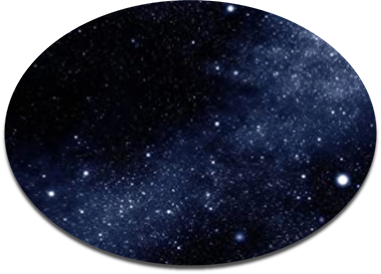 САТЕЛИТИ
МЕТЕОРИ
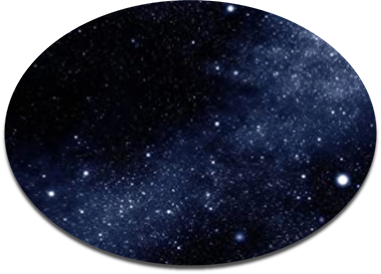 КОМЕТЕ
Лоптаста гасовита небеска тијела која зраче свјетлост и топлоту су
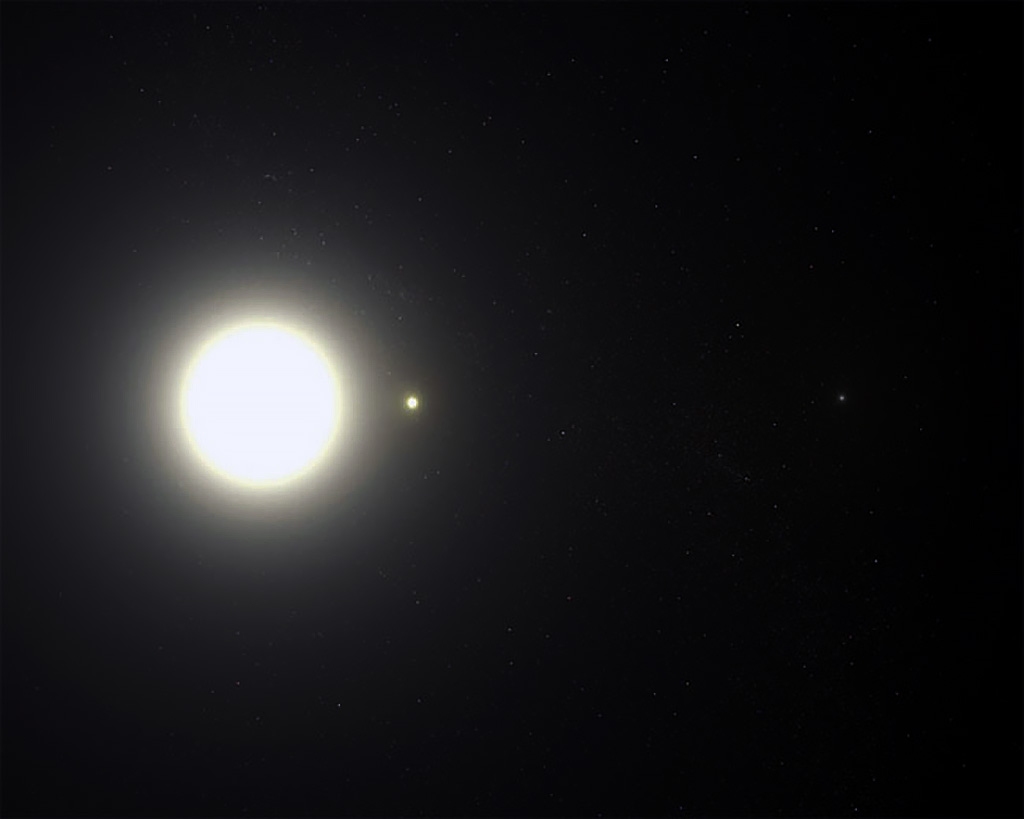 звијезде.
Најважнија звијезда за нас је
Сунце.
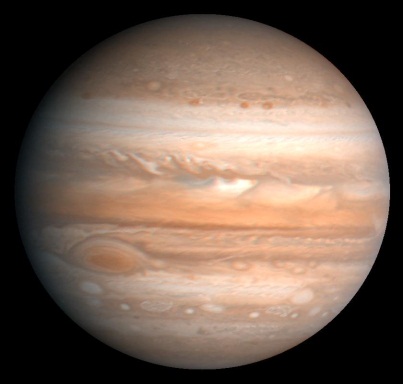 Тамна небеска тијела која свјетлост и топлоту добијају од Сунца називамо
планете.
Планете Сунчевог система су:
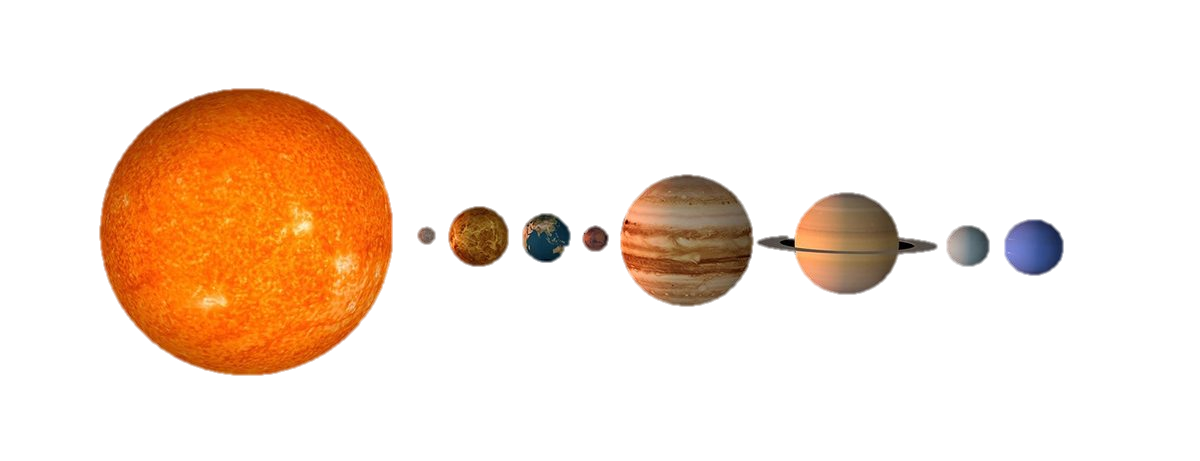 Сатурн
Марс
Венера
Нептун
Земља
Меркур
Уран
Јупитер
Мала, хладна небеска тијела која обилазе око планета су
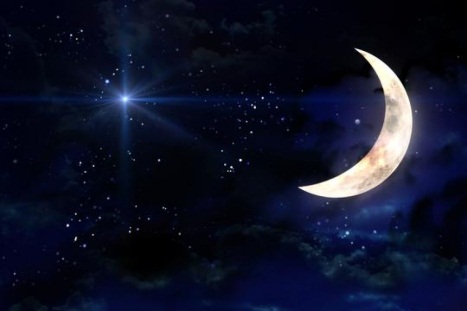 природни и вјештачки.
сателити или пратиоци,
а могу бити
комете
Хладна небеска тијела која имају реп називају се
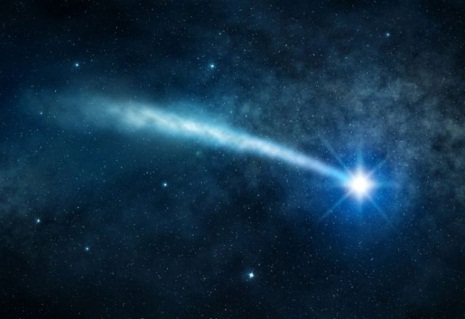 или „звијезде репатице“.
Дијелови других небеских тијела који падају на земљу су
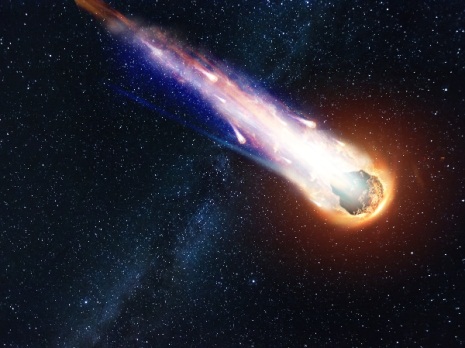 метеори или „звијезде падалице“.
Облаци гаса и прашине настали од звијезда називају се
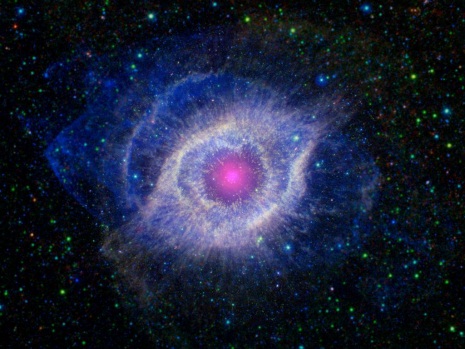 маглине.
Велики звјездани скупови су
галаксије.
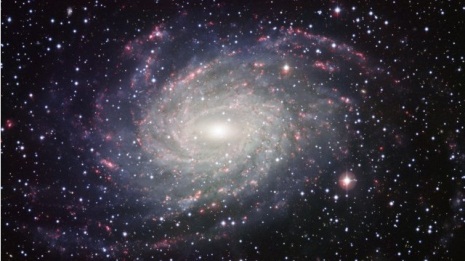 Наш Сунчев систем припада галаксији
Млијечни пут или Кумова слама.
Како се Земља креће?
Земља има двије основне врсте кретања:
2. револуција – око Сунца
1. ротација – око своје осе
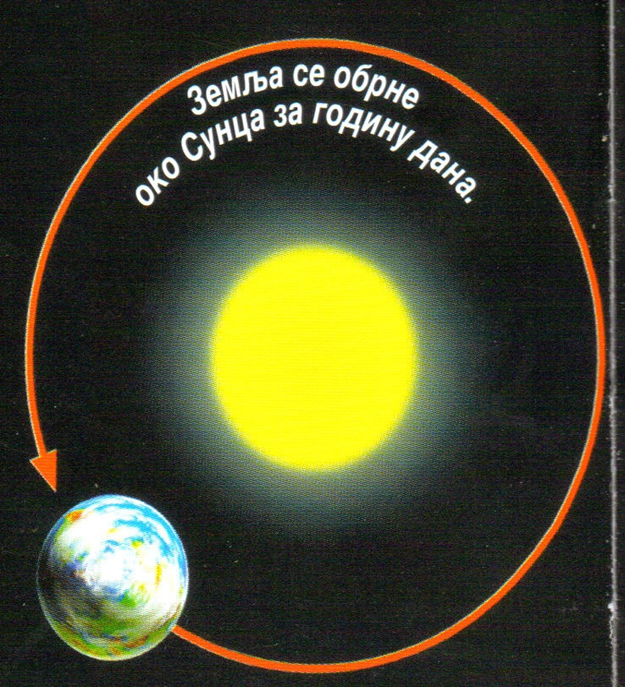 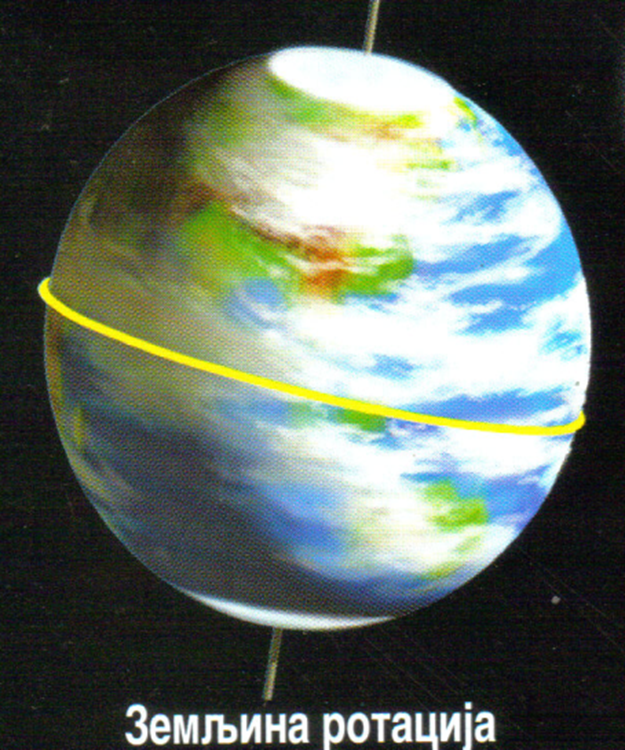 Једна ротација траје 24 сата
Шта су посљедице револуције?
Шта је посљедица ротације?
– неједнако трајање обданице и ноћи
– смјена обданице и ноћи
– неједнако загријавање појединих
   дијелова Земље 
   (издвајање топлотних појасева)
– смјена годишњих доба
Како се смјењују годишња доба?
21. март – равнодневица
ПРОЉЕЋЕ
ЉЕТО
21. јун – дугодневица
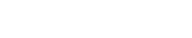 ЈЕСЕН
23. септембар – равнодневица
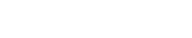 ЗИМА
22. децембар – краткодневица
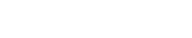